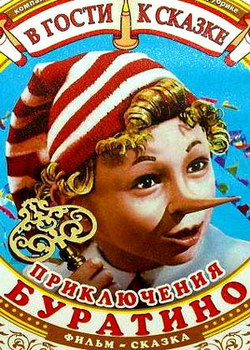 Год издания фильма Буратино 1975
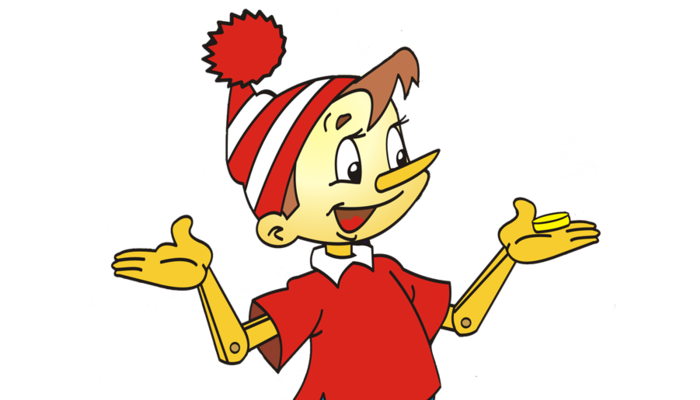 Музыкально-теоретические анализа песни. Песня Буратино куплетная форма, простая трёх частная форма, точное и варьированное повторение темы, темп быстрый динамика громко регистр средний,гармония tsd их обращения.
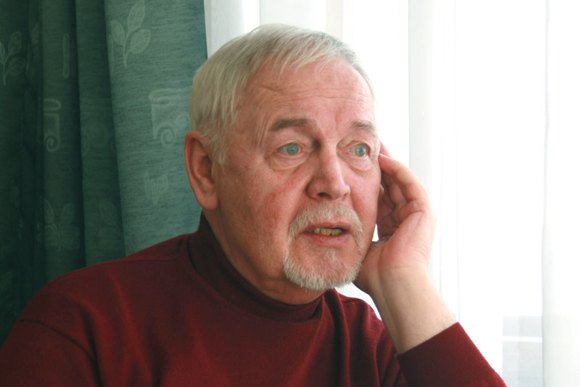 Режиссёр фильма Буратино Леонид Нечаев
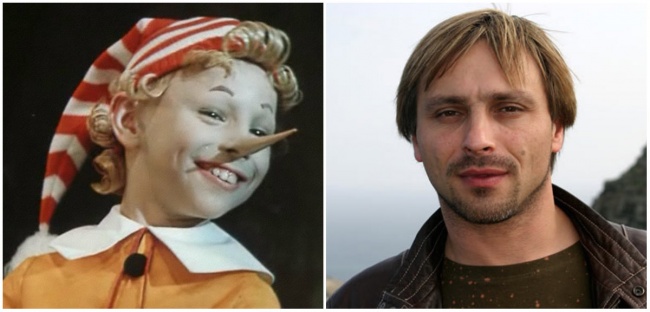 Буратино-Дмитрий Иосифов
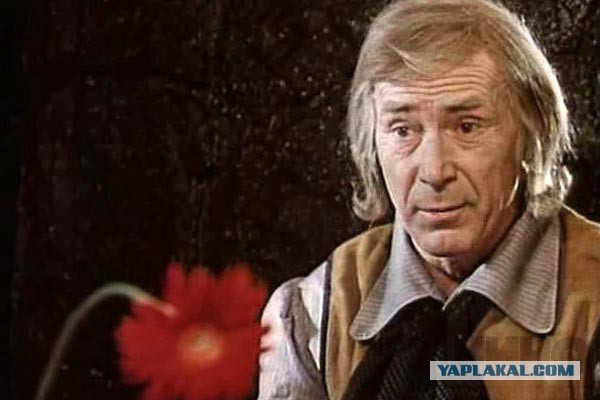 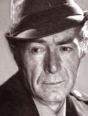 Папа Карло- Николай Гринько
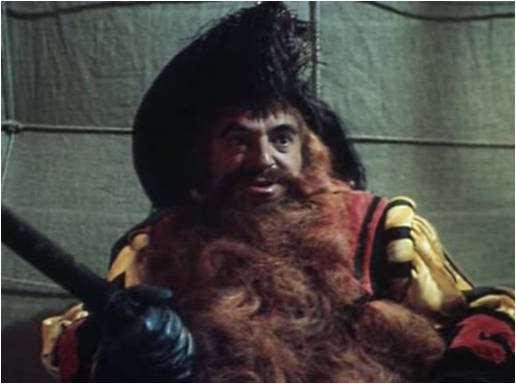 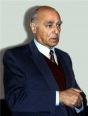 Карабас-Барабас- Владимир Этуш
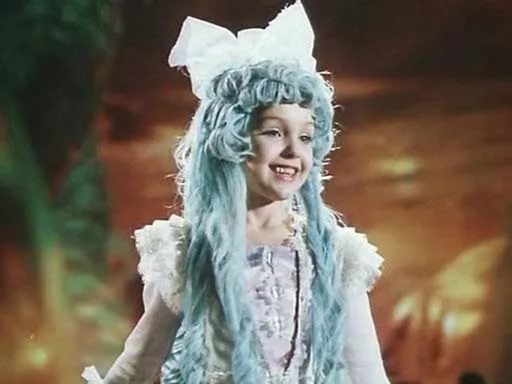 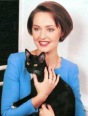 Мальвина- Татьяна Проценко
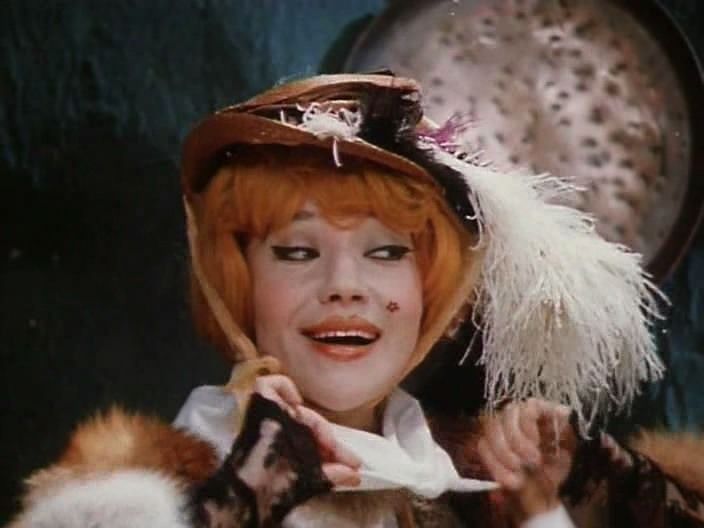 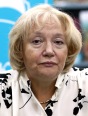 Лиса Алиса- Елена Санаева
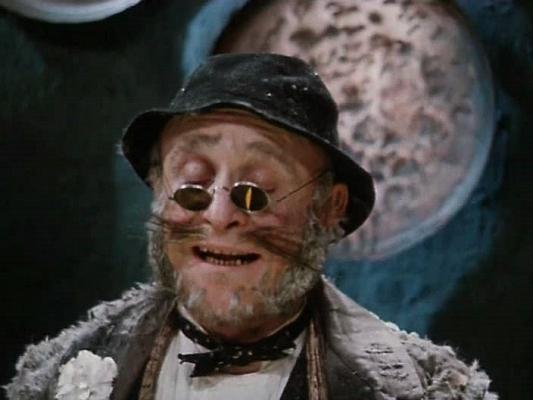 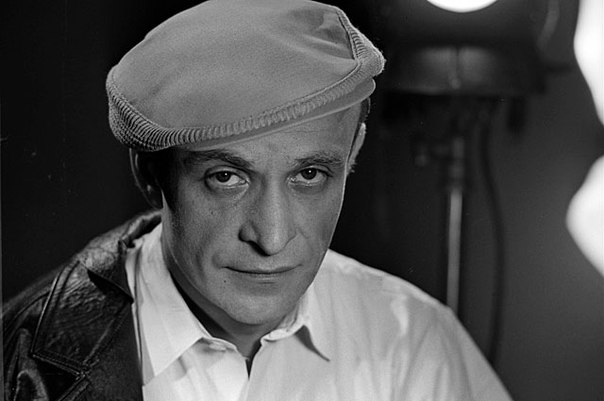 Кот Базилио- Ролан Быков
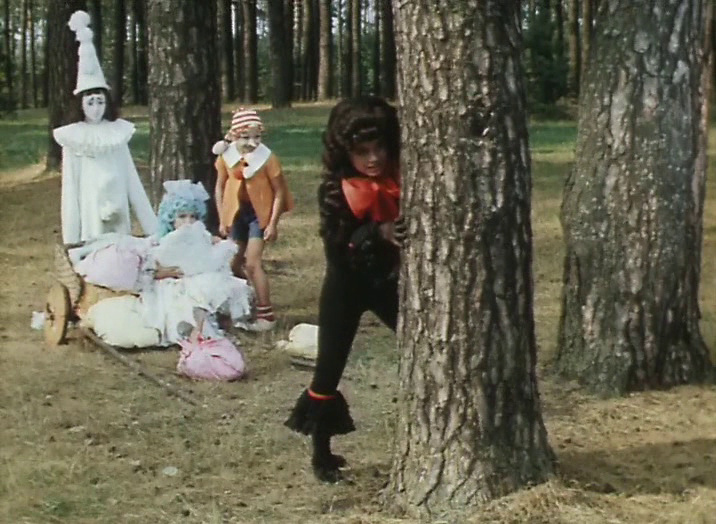 Из фильма «Буратино» мне понравились песни –Буратино, папы Карло, Поле чудес. Потому что они весёлые, заводные, интересные.
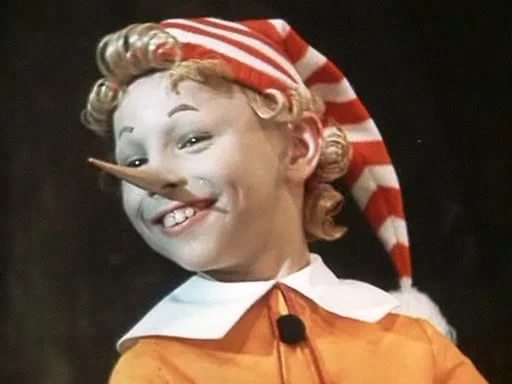 Я бы хотел сыграть роль Буратино. Потомучто он весёлый, находчивый, озорной.